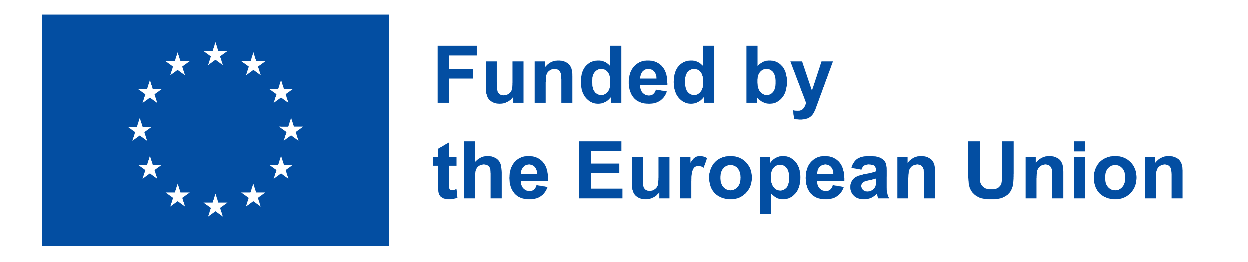 How to develop a (digital) MicroCredential from an existing curriculumA short Guide
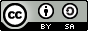 17.03.2023
‹#›
Ursula Göz, DHBW Heilbronn
The usefulness of a MicroCredential (MC)is closely related to the careful extraction of feasible subject areas for constituting a small learning unit.Keeping in mind the idea of a learner-centered approach, this guideline may help professional teachers in Higher Education in designing the content of a MicroCredential.The aim is to grant the learner a positive experience in a relevant competence area focusing on an enclosed topic.
Introduction
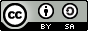 17.03.2023
‹#›
Ursula Göz, DHBW Heilbronn
Analyse
Complete Data
Select
Describe Learning Outcome
Celebrate
[Iterate]
[Re-]Design
Collect Feedback
Arrange
Pilot
Create
Describe Assessment
Combine
Process Overview
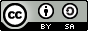 17.03.2023
‹#›
Ursula Göz, DHBW Heilbronn
Analyse
Complete Data
Select
Describe Learning Outcome
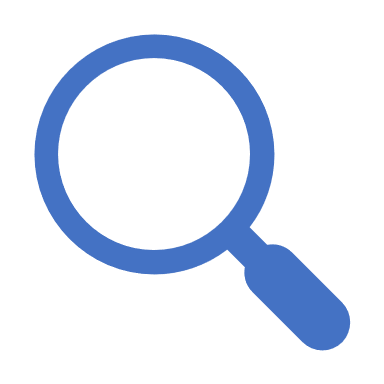 Celebrate
[Iterate]
[Re-] Design
Collect Feedback
Arrange
STEP 1
Pilot
Analyse curricula and existing modules as well as student cohorts in selected, accredited BA courses.Online learning requires self-discipline and suitableself-organisation, therefore focus on advanced students.
Create
Describe Assessment
Combine
1. Analyse
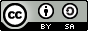 17.03.2023
‹#›
Ursula Göz, DHBW Heilbronn
Analyse
Complete Data
Select
STEP 2
Describe Learning Outcome
Celebrate
Select one topic according to the following criteria:
🡪 it will create a reasonable and useful learning experience for the target group of students
🡪 it presents a self-contained learning experience
[Iterate]
[Re-] Design
Collect Feedback
🡪 the acquisition of knowledge and competences for this topic should be enabled through online-teaching pedagogies
🡪 students' workload to learn about the topic should comply with the envisaged number of hours (incl. assessment tasks), respectively the adequate planned amount of ECTS.
Arrange
Pilot
Create
Describe Assessment
Combine
Use your professional and subject experience for determining the scope of the MicroCredential (MC). Consider that different, related, single topics finally could be combined for making up a Short Learning Program (SLP) by pooling several MCs.
2. Select
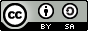 17.03.2023
‹#›
Ursula Göz, DHBW Heilbronn
Analyse
Complete Data
Select
Describe Learning Outcome
Celebrate
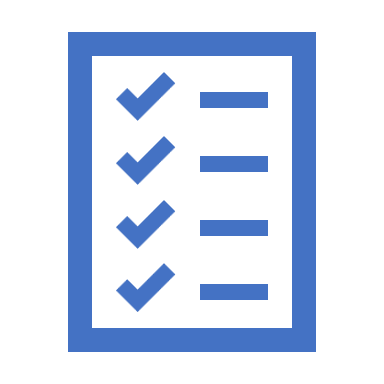 [Iterate]
[Re-] Design
Collect Feedback
Arrange
Pilot
STEP 3
Create
Describe Assessment
Describe learning outcomes and competences for the new learning unit and map them with ESCO or other competence frameworks.
See more in ANNEX I.
Combine
3. Describe Learning Outcomes
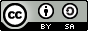 17.03.2023
‹#›
Ursula Göz, DHBW Heilbronn
Analyse
Complete Data
Select
Describe Learning Outcome
Celebrate
STEP 4
[Iterate]
[Re-] Design and outline a teaching and learning scenario according to requirements of self-contained units for digital use, reflecting on how to ensure, enable and encourage:
[Re-] Design
🡪 competence-based and self-regulated learning
🡪 interaction between the content and learners
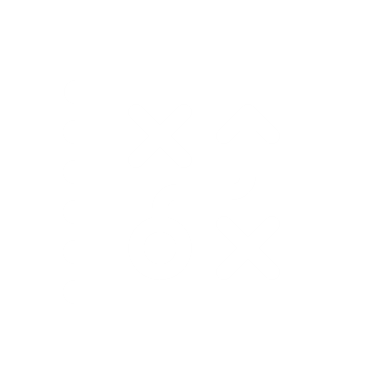 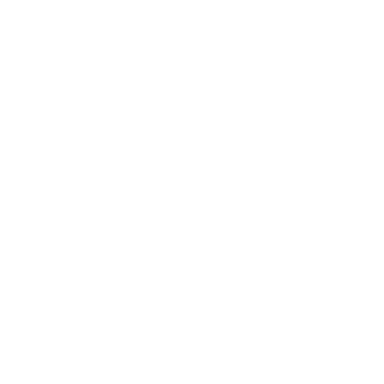 Collect Feedback
Arrange
Pilot
🡪 virtual collaboration among learners
🡪 reflection and critical thinking
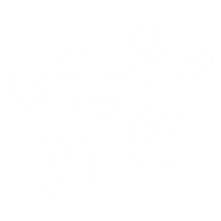 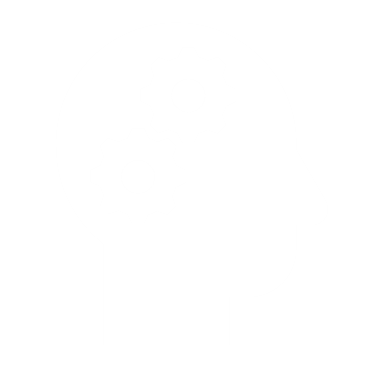 Create
Describe Assessment
Combine
4. [Re]-Design
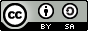 17.03.2023
‹#›
Ursula Göz, DHBW Heilbronn
Analyse
Complete Data
Select
STEP 5
Describe Learning Outcome
Celebrate
Arrange and align appropriate elements of teaching and learning, involving students where possible, e.g.
supporting scripts
PDF files for download
videos or podcasts
OER to be integrated (e.g. YouTube, tutorials, e-books, papers, …)
collaborative tasks
assignments
(self-) assessment tasks (e.g. quizzes, short essays, peer assessment, pitches, take home or open book exams, case studies) 
according to the principle of Constructive Alignment.
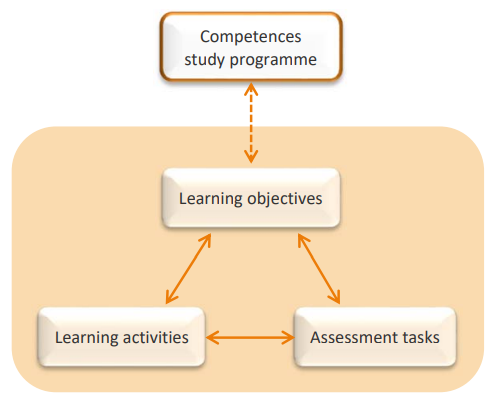 [Iterate]
[Re-] Design
Collect Feedback
Arrange
Pilot
Create
Describe Assessment
Constructive Alignment (after Biggs & Tang, 2010)
Combine
5. Arrange
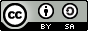 17.03.2023
‹#›
Ursula Göz, DHBW Heilbronn
Analyse
Complete Data
Select
Describe Learning Outcome
Celebrate
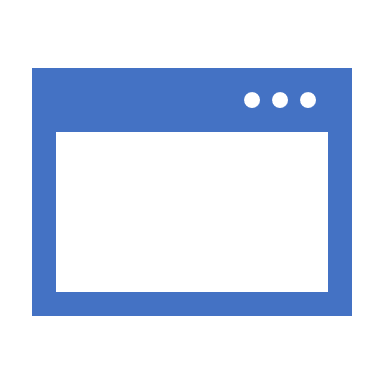 [Iterate]
[Re-] Design
Collect Feedback
STEP 6
Arrange
Create digital learning materials consistently, using existing tools, infrastructure and available platforms for design, distribution and process management.
Consider inclusiveness and accessibility.
Focus on effective, efficient and appealing learning materials.
Pilot
Create
Describe Assessment
Combine
6. Create
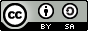 17.03.2023
‹#›
Ursula Göz, DHBW Heilbronn
Analyse
Complete Data
Select
Describe Learning Outcome
Celebrate
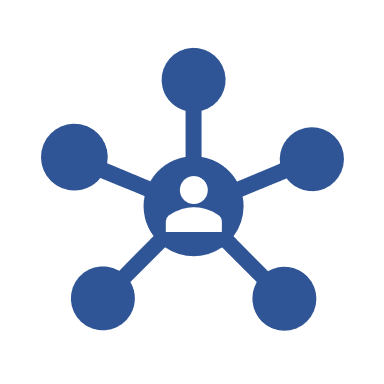 [Iterate]
[Re-] Design
Collect Feedback
STEP 7
Arrange
Combine elements to form a MicroCredential,
Then check if assessment tasks match the learning outcomes adequately and calculate the workload for the learners. Don’t forget setting a distinctive name or headline for the course.
Pilot
Create
Describe Assessment
Combine
7. Combine
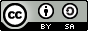 17.03.2023
‹#›
Ursula Göz, DHBW Heilbronn
Analyse
Complete Data
Select
Describe Learning Outcome
Celebrate
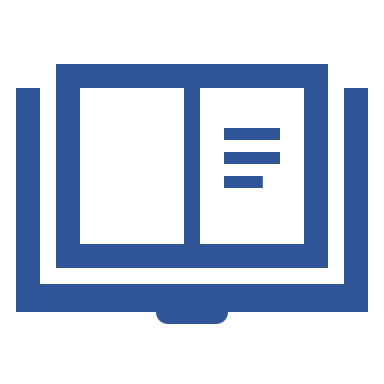 [Iterate]
[Re-] Design
Collect Feedback
STEP 8
Arrange
Describe assessment topic, requirements, type/format and method, supervision and identity verification, as well as grading criteria according to the ECCOE Model of Digital Credentials, See template ANNEX II.
Pilot
Create
Describe  Assessment
Combine
8. Describe Assessment
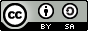 17.03.2023
‹#›
Ursula Göz, DHBW Heilbronn
Analyse
Complete Data
Select
Describe Learning Outcome
Celebrate
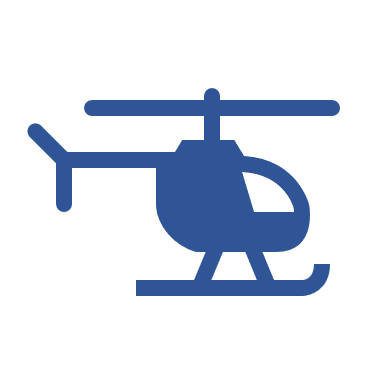 [Iterate]
[Re-] Design
Collect Feedback
STEP 9
Arrange
Pilot the whole material sequence of the planned MicroCredential, if possible, in your institution.Prepare the students accordingly.
Pilot
Create
Describe  Assessment
Combine
9. Pilot
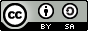 17.03.2023
‹#›
Ursula Göz, DHBW Heilbronn
Analyse
Complete Data
Select
Describe Learning Outcome
Celebrate
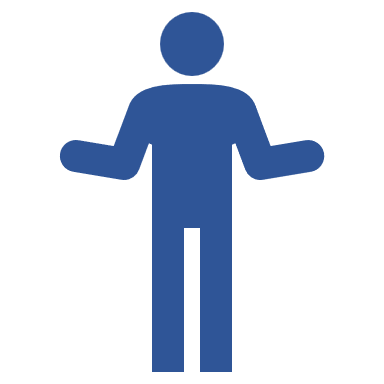 [Iterate]
[Re-] Design
Collect Feedback
STEP 10
Arrange
Collect feedback from stakeholders (students, other educators, faculty,  learning support dept., …) and adapt single parts of the MicroCredential-course, or re-arrange the whole setting.
Pilot
Create
Describe  Assessment
Combine
10. Collect Feedback
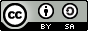 17.03.2023
‹#›
Ursula Göz, DHBW Heilbronn
Analyse
Complete Data
Select
Describe Learning Outcome
Celebrate
[Iterate]
[Re-] Design
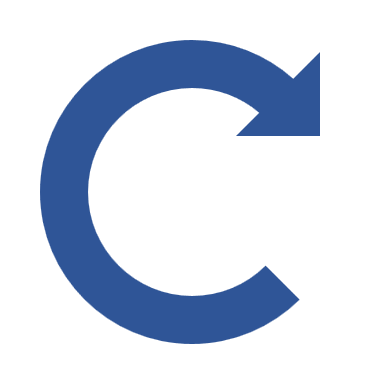 Collect Feedback
STEP 11
Arrange
If needed, repeat steps 5. to 10.
Pilot
Create
Describe  Assessment
Combine
11. Iterate
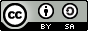 17.03.2023
‹#›
Ursula Göz, DHBW Heilbronn
Analyse
Complete Data
Select
Describe Learning Outcome
Celebrate
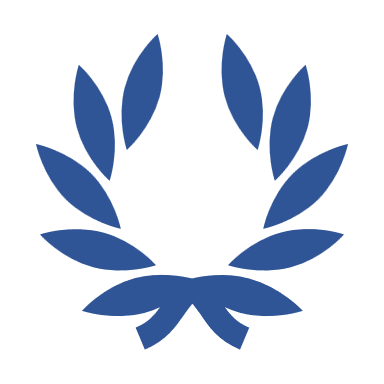 [Iterate]
[Re-] Design
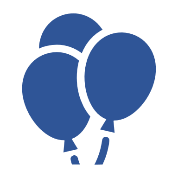 Collect Feedback
Arrange
STEP 12
Pilot
Celebrate the successful process and achievement!A new MicroCredential is born!
Create
Describe  Assessment
Combine
12. Celebrate
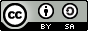 17.03.2023
‹#›
Ursula Göz, DHBW Heilbronn
Analyse
Complete Data
Select
Describe Learning Outcome
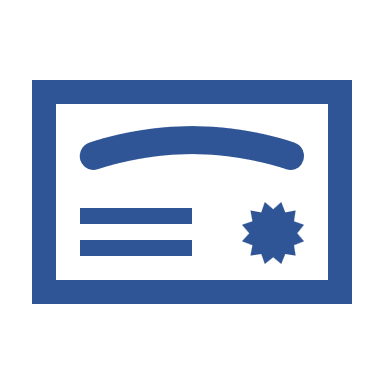 Celebrate
STEP 13
Complete institutional data, credential data, curriculum characteristics etc. to suit the ECCOE Model of Digital Credentials. 
See template in ANNEX II. If approved by your institutional processes, the MicroCredential (MC) can be part of your institution’s Learning Opportunity Catalogue. Issuing the MC as a certificate should be enabled for those who proved the achievement of the MC learning outcomes by an appropriate assessment. Specific learners’ data need to be added. Recognition by other HE providers in the EU will be facilitated. 
See example ANNEX III.
[Iterate]
[Re-] Design
Collect Feedback
Arrange
Pilot
Create
Describe  Assessment
Combine
13. Complete
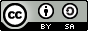 17.03.2023
‹#›
Ursula Göz, DHBW Heilbronn
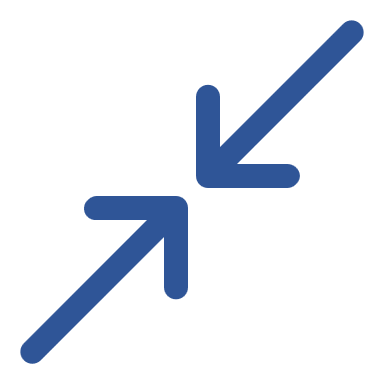 STEP 14 (optional)
Integrate the new MicroCredential into the formal curriculum of your institution or - due to the feature of stackability - to form a Short Learning Programme comprising several MicroCredentials.
14. Integrate
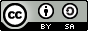 17.03.2023
‹#›
Ursula Göz, DHBW Heilbronn
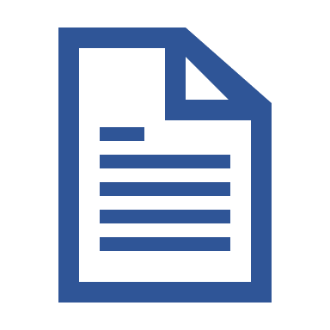 Please check out:
ANNEX I_ECCOE_How to link learning outcomes to ESCO.pdf
ANNEX II_ECCOE Model-Digital-Credential-v4 from .xls_.pdf
ANNEX III_ECCOE_MicroCredential-Module_description.docx
ANNEX
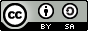 17.03.2023
‹#›
Ursula Göz, DHBW Heilbronn
Biggs, J., & Tang, C. (2010, February). Applying constructive alignment to outcomes-based teaching and learning. In Training material for “quality teaching for learning in higher education” workshop for master trainers, Ministry of Higher Education, Kuala Lumpur (Vol. 53, No. 9, pp. 23-25). https://web.archive.org/web/20170918084111id_/http://drjj.uitm.edu.my:80/DRJJ/MQAGGPAS-Apr2011/What-is-CA-biggs-tang.pdf

EU Commission. ESCO Skills and Competences.https://esco.ec.europa.eu/en/classification/skill_main

ECCOE Erasmus+ project: https://eccoe.eu/ particularly https://eccoe.eu/outputs/io1/ and https://eccoe.eu/wpcontent/uploads/sites/28/2022/09/ECCOE_IO5_How_to_guides_Public_Report_20220731_en.pdf
REFERENCES
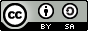 17.03.2023
‹#›
Ursula Göz, DHBW Heilbronn
Please contact us for further ideas, questions or remarks on this training material ursula.goez@heilbronn.dhbw.de
Training material "Ensuring digital and micro-credentialization of learning as a part of transparent assessment for recognition of learning outcomes" by Göz U., Cepauskiene R.,  is licensed under a Creative Commons Attribution-ShareAlike 4.0 International License
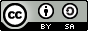 ‹#›